ABSOLUTE  HELIKITE DEPLOYMENT OPTIONS
MunichFeb 2013
ALLSOPP HELIKITES LIMITED
USUAL AIRBORNE USV RADIO-RELAY PLATFORMSExtremely hard to operate and pay for.
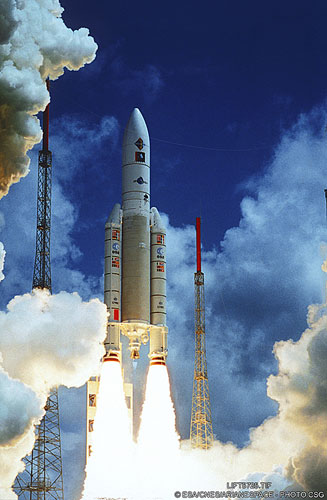 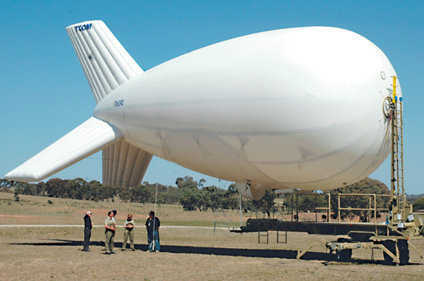 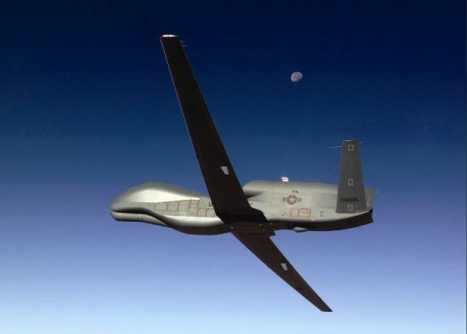 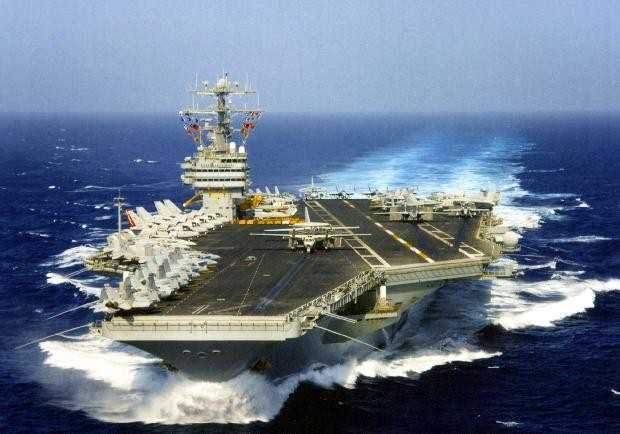 Expensive and difficult airborne platforms are often touted as suitable for unmanned vehicle radio-relay, however in reality they are seldom practical.
HELIKITE - Altitude From Understanding
Wind pushes Helikites strongly up, rather than down as with other aerostats.
All Helikites, whatever size, fly in no wind and also in gales – with no adjustment.
WIND LIFT
Considerabletop-frontal lift creates high wind stability.
HELIUM LIFT
BALLOON
WIND LIFT
SAIL
KEEL
STIFF SPINE
FLYING LINE
Helikites harness the wind that other aerostats fight.
The size, cost, deployment-time of the Helikite aerostat, is directly related to the weight of the ABSOLUTE payload.

The payload is only made once, whereas the Helikite may need to be deployed many times in times of stress.

Therefore the weight of the airborne payload is critical.
PAYLOAD POSITIONS ON THE HELIKITE

Very lightweight payload such as lightweight antennas, strobe-lights, small sensors etc, can be put all over the Helikite. 

Heavy payload is different. When put in the correct place, significant payload actually increases Helikite stability. 

Put in the wrong place it reduces stability.

Luckily there are a number of excellent places to put payload on Helikites.
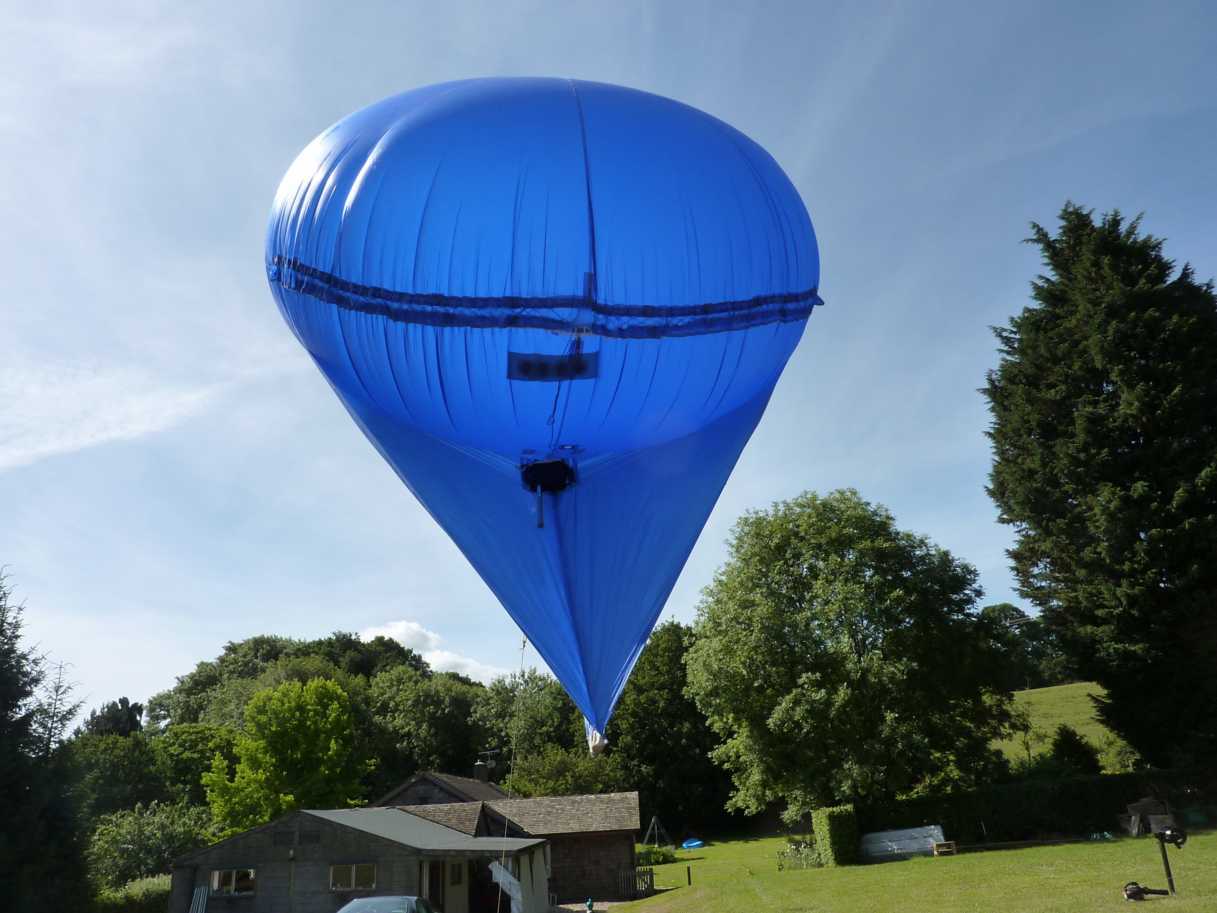 5m3 DESERT STAR HELIKITE
UNDER BALLOON:
For items not needing easy access, such as electronics. Shielded from rain and dust etc.
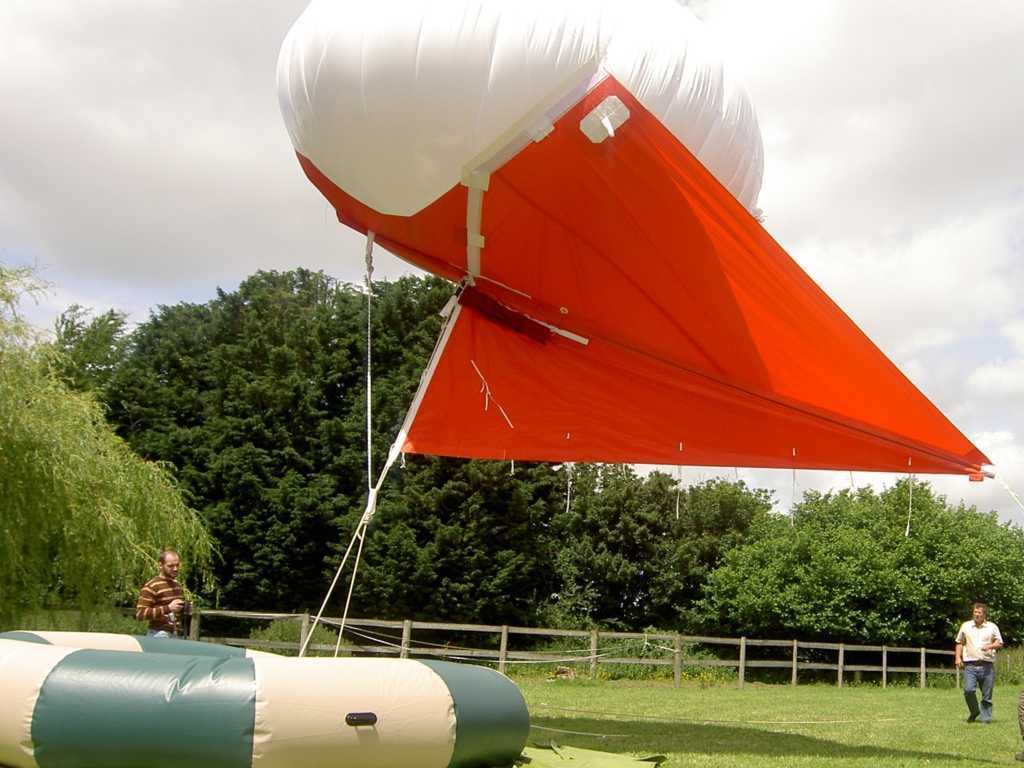 34m3 SKYHOOK HELIKITE
TOP-FRONT OF KEEL: For items needing fast, easy, access such as batteries.
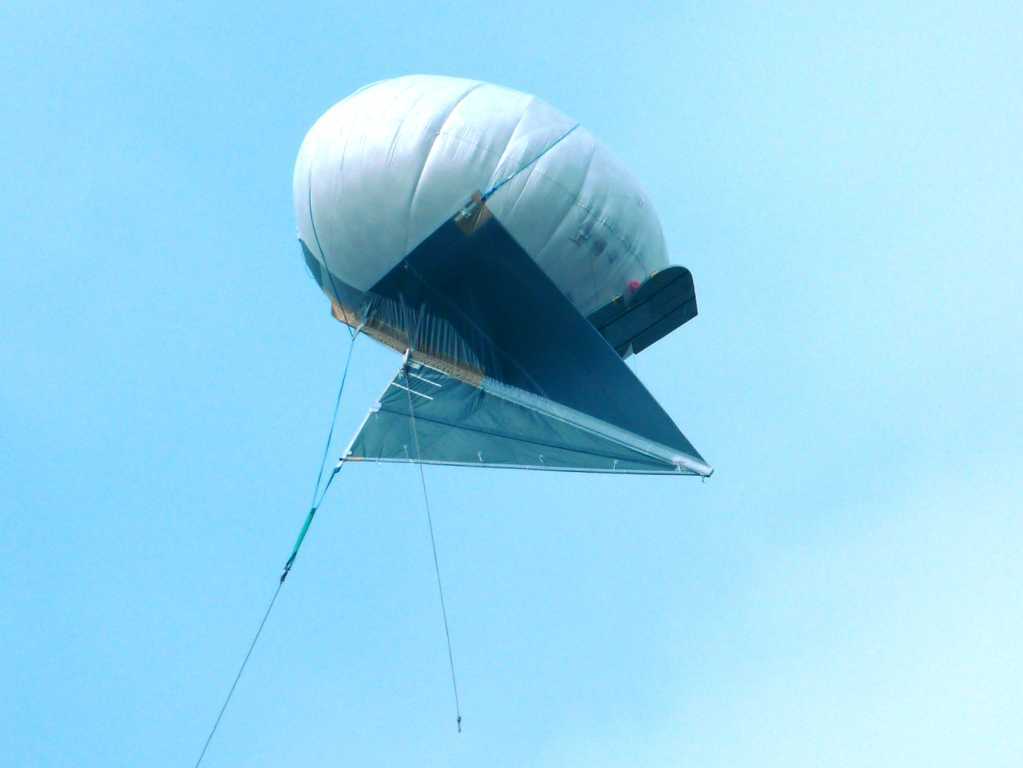 64m3 DESERT STAR HELIKITE
BEHIND BALLOON:For bulky, lightweight objects such as antennas.
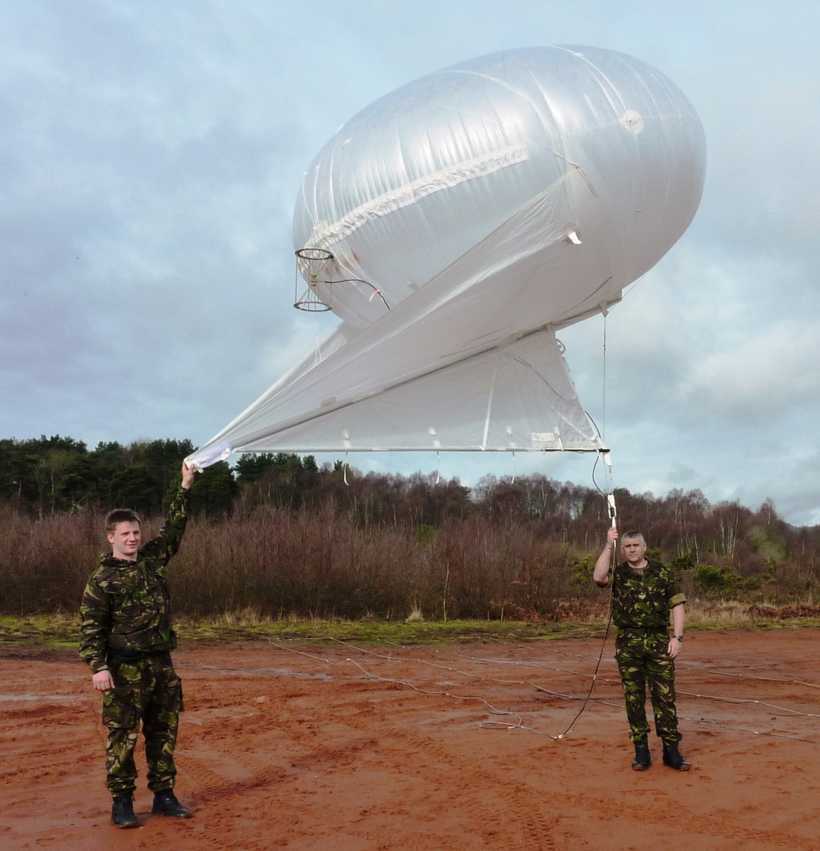 10m3 DESERT STAR HELIKITE FOR ROYAL MARINES SHIP-TO-SHORE  RADIO-RELAY
BEHIND BALLOON:For bulky, lightweight objects such as antennas.
ON FLYING LINE:
For lightweight cable or fibre optic
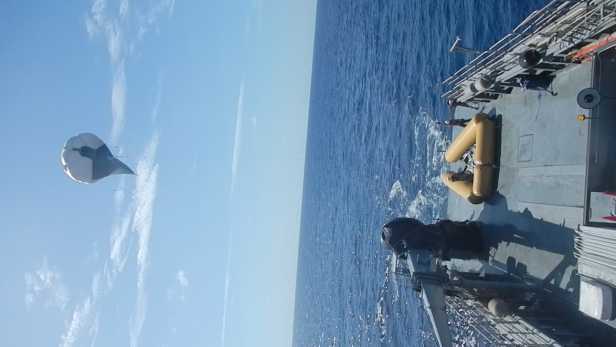 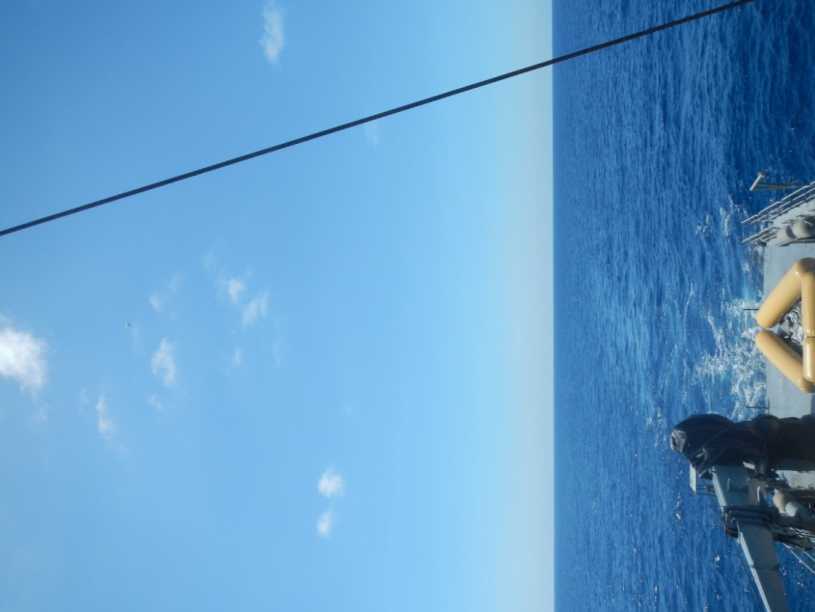 Fibre-optic flying line can go to thousands of feet if required when using the correct winch design
64m3 Desert Star Helikite flying from moving ship.
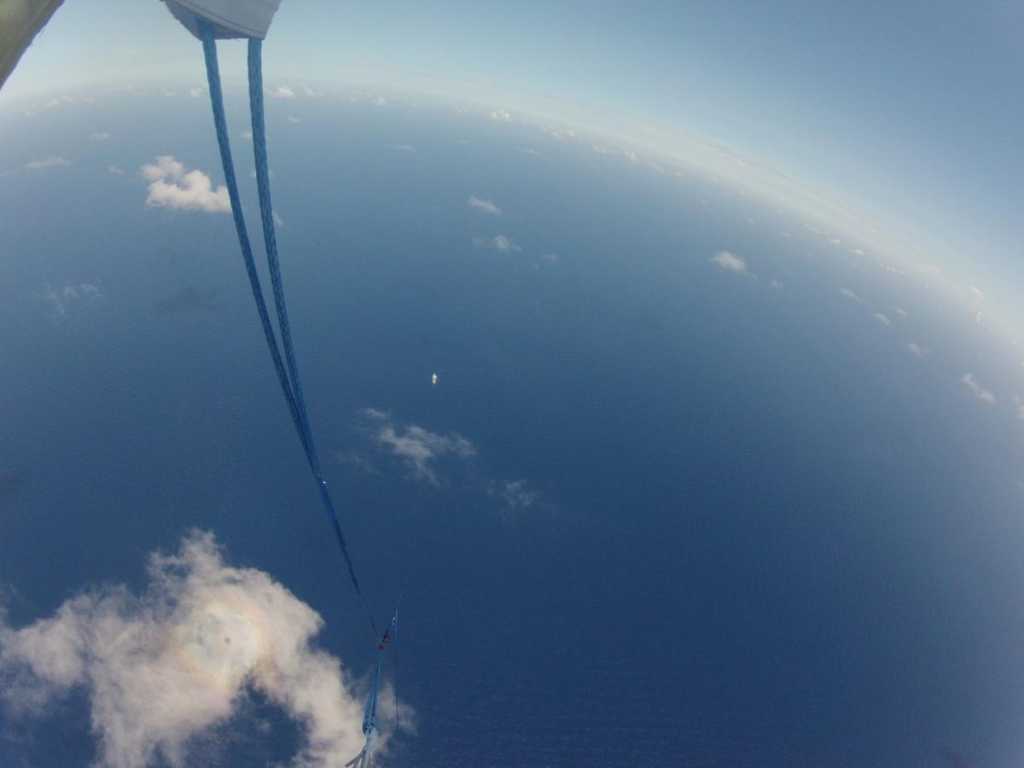 View from 64m3 Desert Star Helikite  lifting 5000ft of fibre-optic cable from ship below.
[Speaker Notes: 5000ft view]
RF-Over-Fibre + Helikite is General Dynamics’ preferred solution for range extension to the UK MOD Bowman Radio. Possibly suitable for ABSOLUTE.
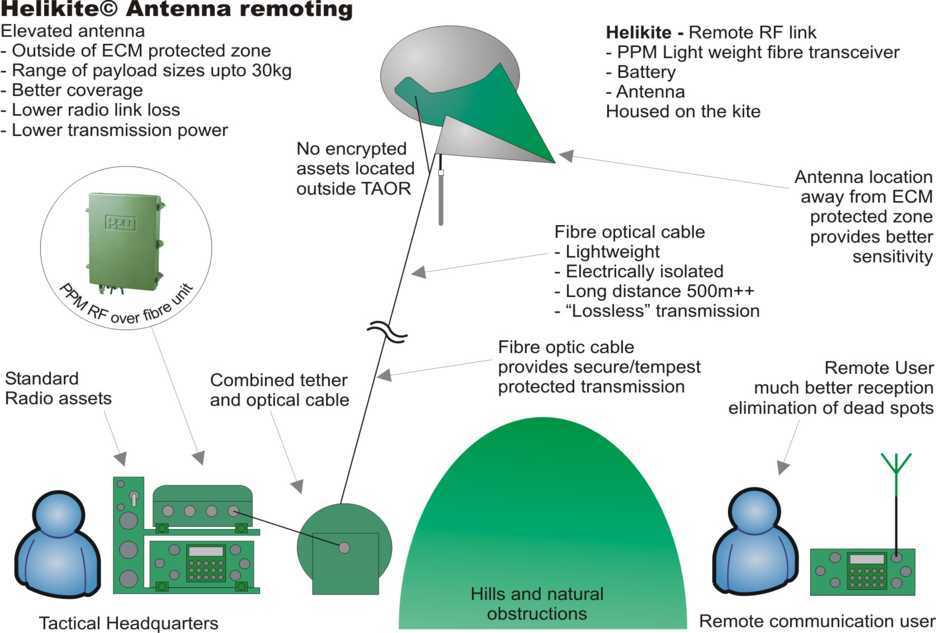 POSITION OF ABSOLUTE PAYLOAD ELEMENTS ON A HELIKITE
34m3 Desert Star Helikite showing standard payload configuration
BALLOON
MAXIMUM of 10Kg of airborne equipment
Helikites keep similar angle of attitude in all weather conditions. 
Consequently, antennas (1Kg) also keep similar vertical attitude in all weather conditions.
Lithium battery plus power cable to electronics (4Kg)
Coax cable to antenna (0.5Kg)
Electronics under balloon (3kg)
Fibre-Optic payload running up flying line, onto Helikite and then plugged into electronics (1.5Kg)
Helikites harness the wind that other aerostats fight.
ABSOLUTE ARCHITECTURE
Main ABSOLUTE ground-based electronics + power (A) has a fibre optic cable running to the winch (B) where it is connected to  the fibre-optic cable embedded within the flying line (C). 

The fibre optic cable continues up to the Helikite where it connects to the lightweight airborne electronics (E). Thus enabling perfect communication between the ground-based and airborne electronics. 

The airborne electronics are linked to the antenna (F) via the highest quality coax cable.

The airborne electronics are powered by an airborne lithium battery (D)
F
D
E
Splitting the electronics up to keep the heavy stuff on the ground allows the use of  Helikites of only 34m3, or possibly even smaller.
C
Helikite can be rapidly winched down to safely land on Helibase (G) to change battery, every few days.
A
B
DEPLOYMENT  TIMING FROM VEHICLE
ACTION                                    TIME (Minutes)
Survey site                                                     10
Insert ground anchors                                    10
Position and inflate Helibase                           5
Position and secure winch                               5 
Lay out and tie down Helikite                           5 
Insert spars into Helikite                                   5 
Attach flying line to Helikite                              1
Attach payload                                                 2
Inflate Helikite with helium                              10
Fly Helikite to 1000ft                                        3 

TOTAL TIME                                                        56
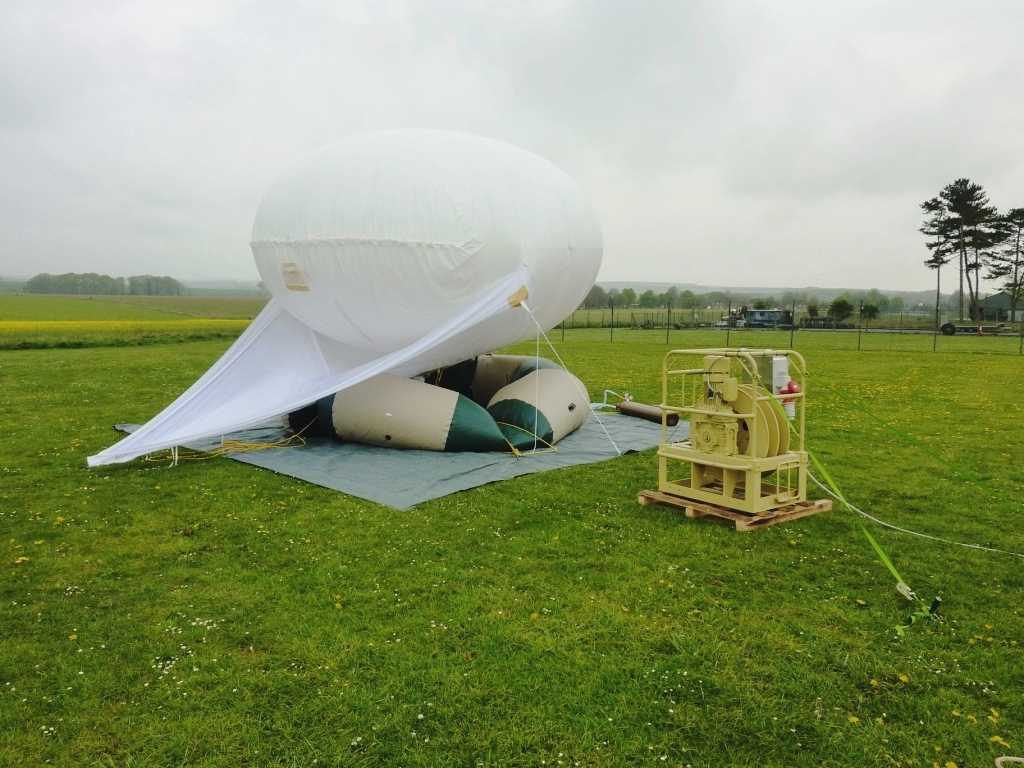 34m3 Desert Star Helikite + Helibase + Winch
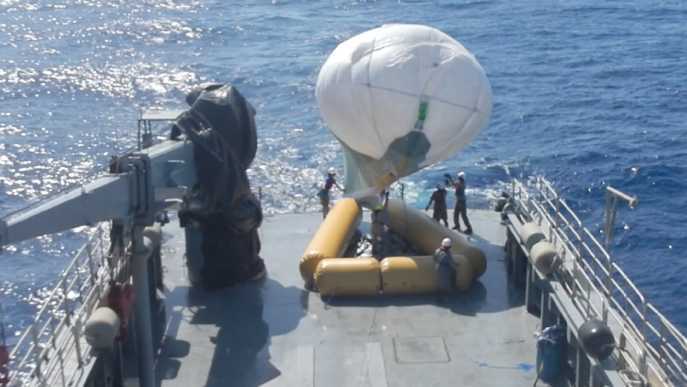 This 64m3 Desert Star Helikite is big enough to lift an ABSOLUTE system of up to 20Kg – thus NOT requiring RF-Over-Fibre.
64m3 DESERT STAR HELIKITE DEPLOYING AT SEA. This is straightforward and safe, but expensive, and not as quick and agile as preferred for ABSOLUTE.
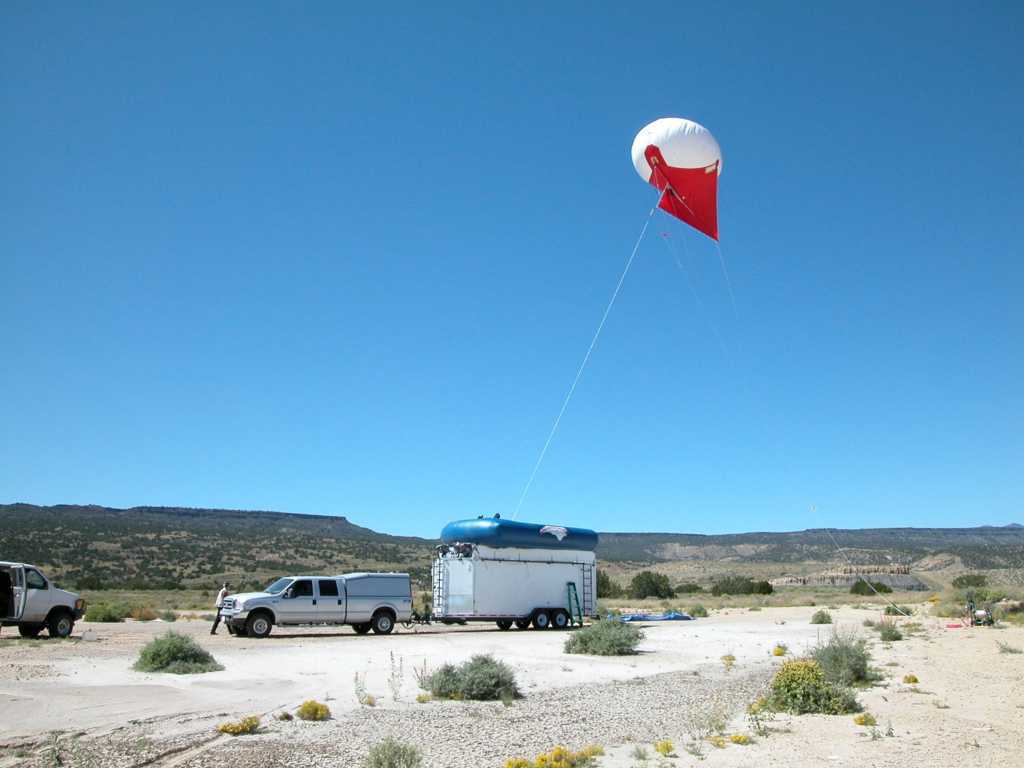 RF-Over-Fibre would allow Helikites in the 25m3 – 34m3 size range to be used
34m3 Skyhook Helikite for Sandia National Laboratories,
New Mexico desert.
Rapid-response military radio-relay station.

Helikite launches from top of custom trailer within 20 minutes.
Skyhook Helikites of any size can be safely inflated, launched, retrieved and deflated by only one or two people in all weathers, night and day.
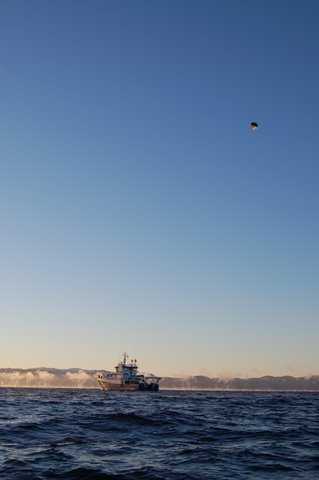 SMALLER HELIKITES ARE EASIER AND SAFER  TO DEPLOY FROM ANY PLATFORM AND IN ALL CONDITIONS.
10m3 Desert Star Helikite
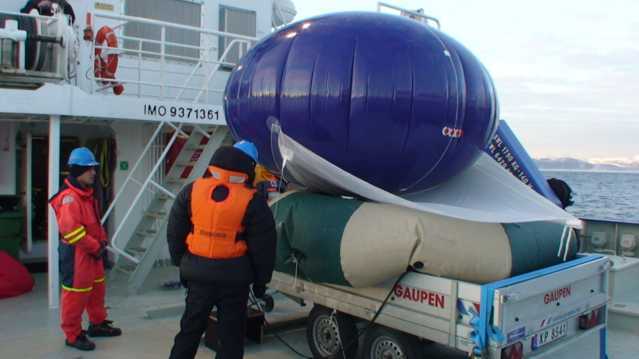 6m3 Skyhook Helikite
CONCLUSION: REDUCING WEIGHT IS ALWAYS WORTHWHILE!
Concept Demonstrator Rajant Airborne MANET Video Relay. 7th July 2010 7 cu metre Helikite at 400ft + Rajant ME2 (2.4GHz/600mW) sent IP video at 5 frames/sec out to 6 miles. The same radio system flown on a helicopter has sent the video 14 miles.
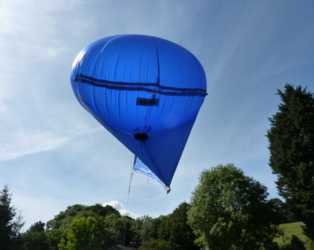 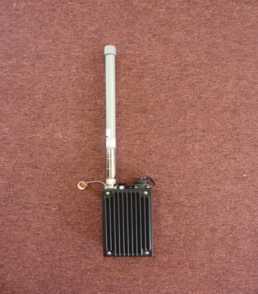 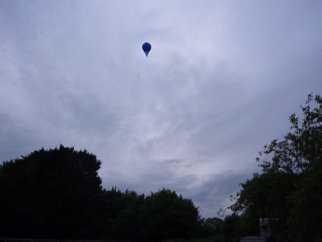 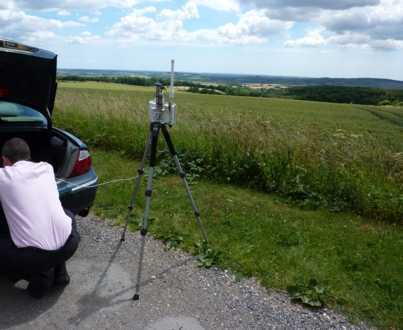 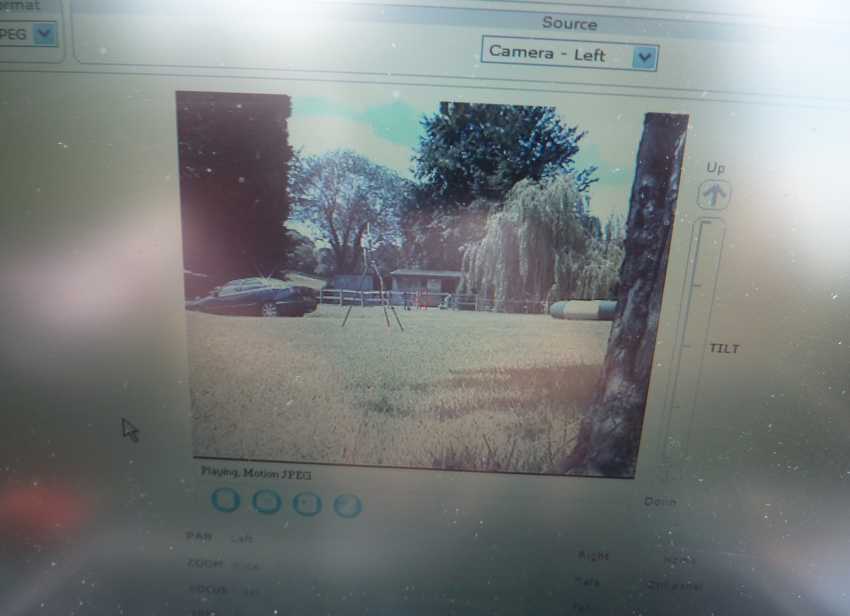 Small and handy 
          7 cubic metre, low-visibility, all-weather, Stealth HelikiteWould RF-Over-Fibre  technology allow this in the future?
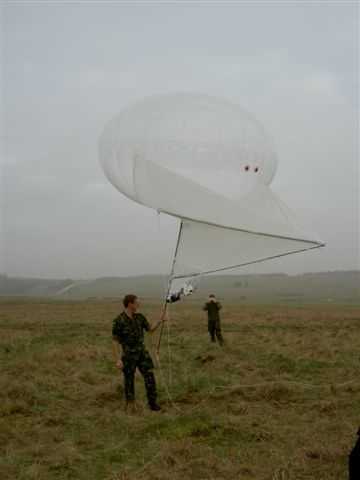 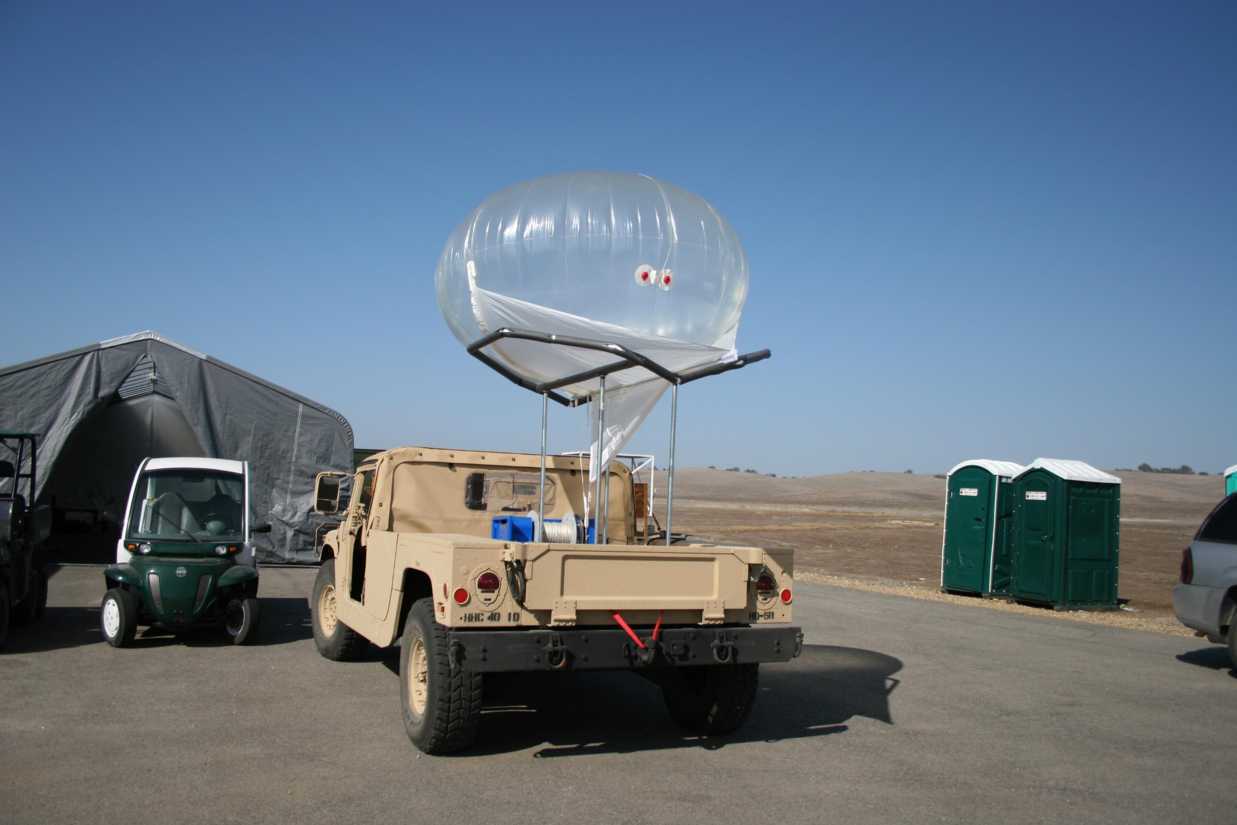 UK INFANTRY TRIALS
US NETWORK-CENTRIC MANET TRIALS
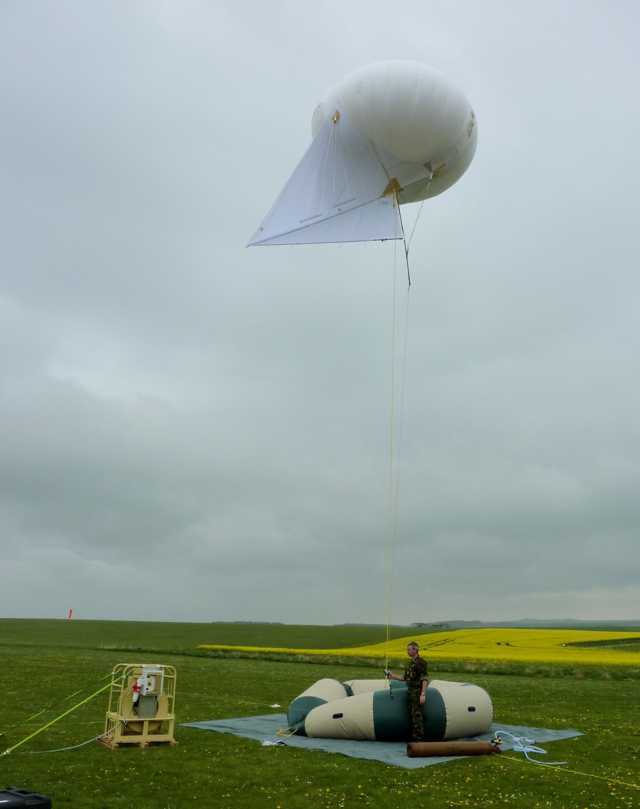 34 CUBIC METRE DESERT STAR HELIKITE

Tough, double-lined construction.

Carries a 10Kg 25x Zoom EO/IR gyro camera for the British Army in Afghanistan. 

It can also  lift  a 4Kg MANET radio to 5000ft from ship or shore.

Twin-drum electric or motor winch. Remote controlled. Reliably deploys Dyneema flying line + fibre-optic . 

Helibase for easy inflation and launch.
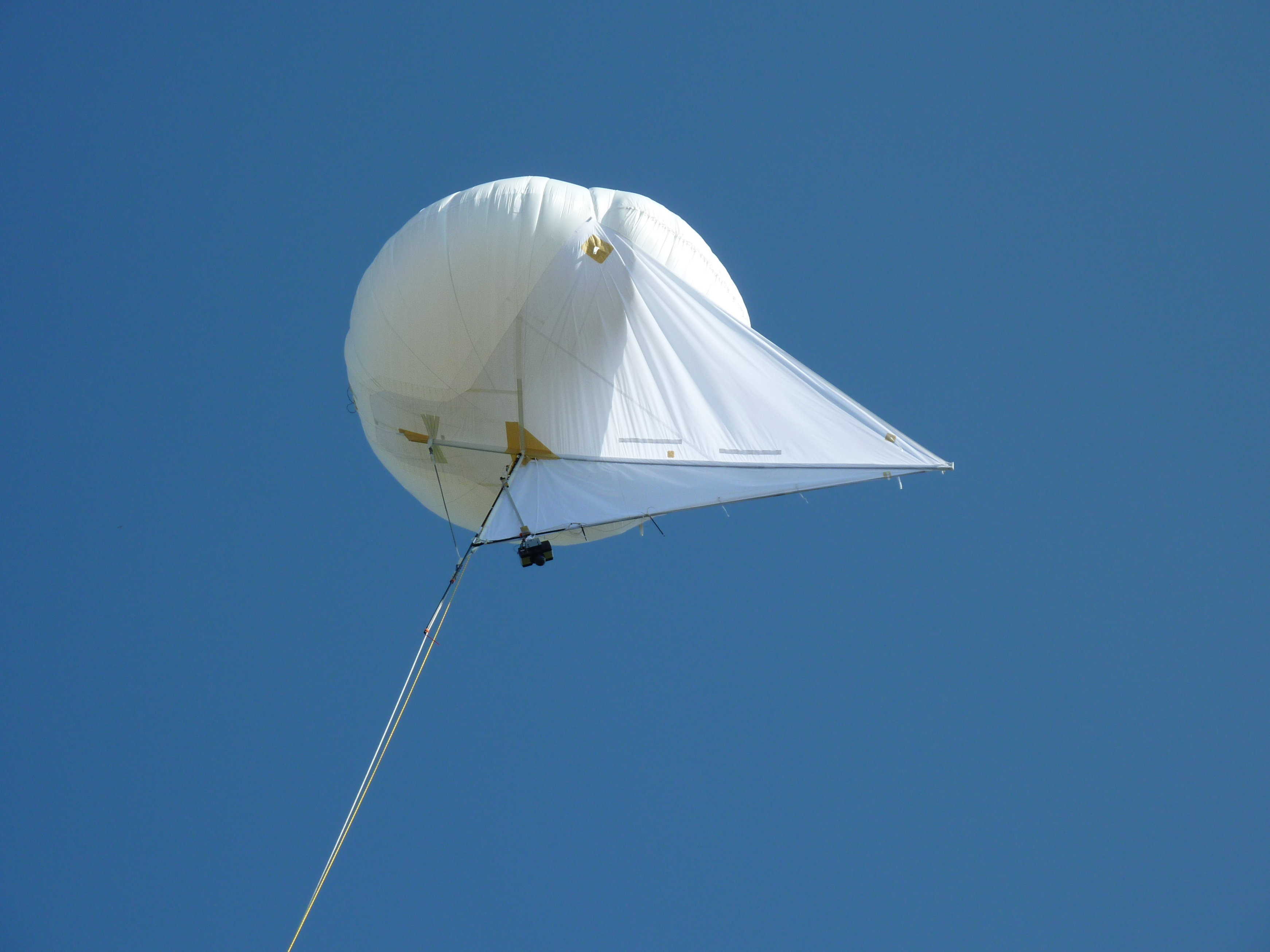 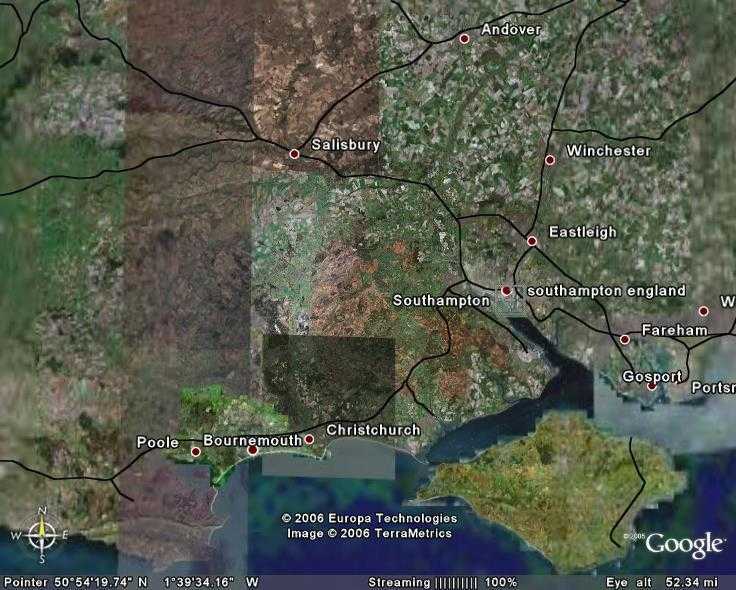 3.3 CU METRE SKYHOOK HELIKITE  USED FOR EXTENSION               OF  RADIO COMMS
Maj. David Warden - Royal Signals.  M.Sc. Project: “Use of Aerostats for range extension of mobile radio communications.” Cranfield July 2004.
114 cubic foot Skyhook Helikite +Coax + Dipole gave 0.05 Watts at 40 metres altitude. 
Good line-of-site COMMS to HTZ Warfare Model
Blandford Model predicts most of Hants/Dorset/Wilts/ covered (40 mile radius) with 2x radio-relays using 3 Watts at 630 feet altitude.
10 miles
BLANDFORD
DAMERHAM
July 2010 US Army Trials. White Sands Test Range.2Kg Rifleman Radio. 2 Watt. MANET
50 Km radius from an aerostat at 700ft.
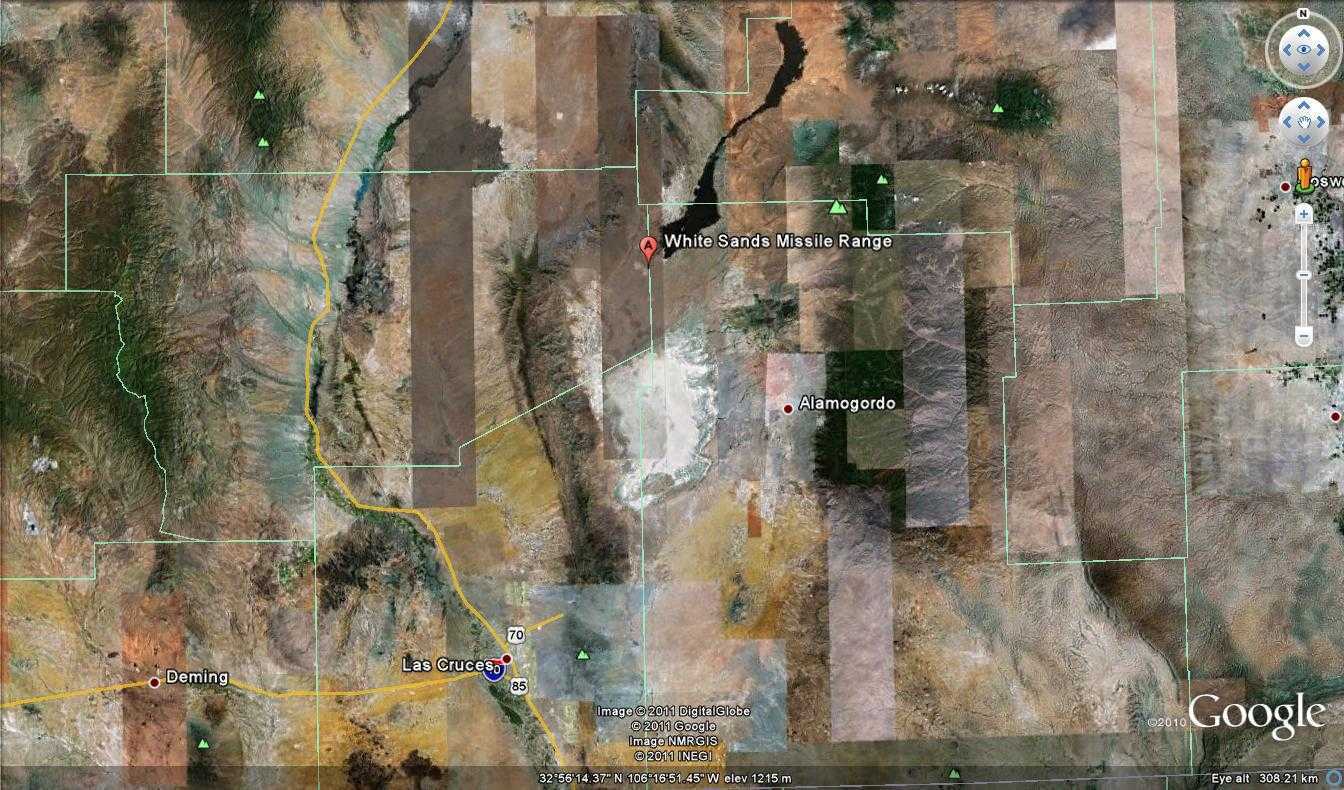 50 km
LOGISTICS FOOTPRINT USING 34m3 OR SMALLER HELIKITES
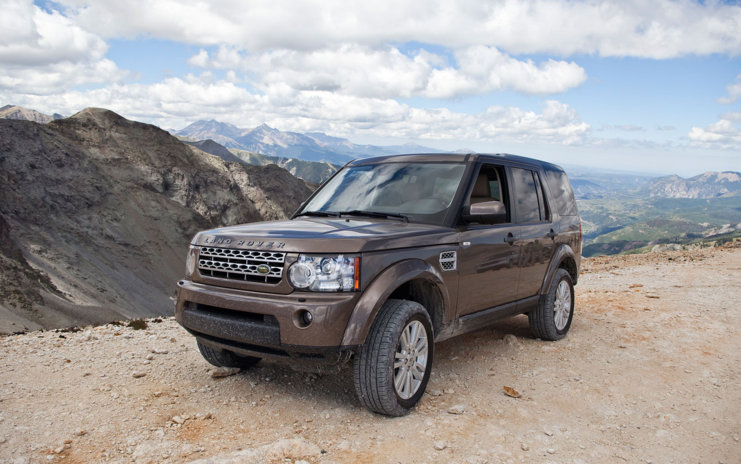 Four wheel drive will be needed in case the best launch site is off-road. 

A  Land Rover or pick-up truck can carry everything including helium cylinders, winch, Helibase, ground-anchors, Helikite, electronics, batteries, ground-station etc. Anybody with a normal car drivers licence can drive a Land Rover. It is also very easy to fix a Land Rover anywhere, and spares are no problem.
LOGISTICS FOOTPRINT USING 64m3 OR LARGER HELIKITES
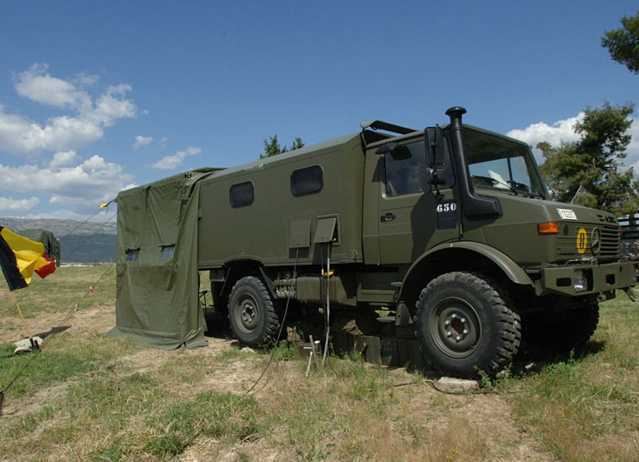 The extra weight of helium cylinders, larger winch, larger Helibase etc is likely to require the use of an army radio truck or similar. This may need qualified HGV drivers to drive and repairs are going to be difficult to carry out in many places.
CONCLUSION: 

Smaller payload makes deployment faster, easier, more reliable, more practical and versatile.
ALLSOPP HELIKITES LIMITED
Unit 2, Fordingbridge Business Park, Ashford Road, Fordingbridge, Hampshire, SP6 1BD, England.

Tel: +44 (0)1425 654967

www.allsopphelikites.com